Christelle DOMICILE
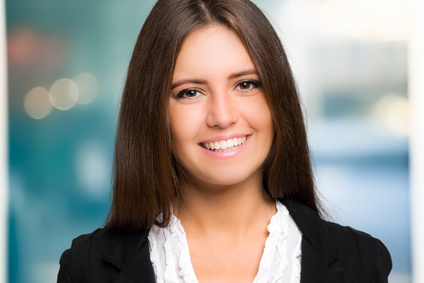 Aide à domicile– 10 ans d’expérience
Aide à domicile expérimentée et polyvalente avec 10 ans d'expérience dans l'accompagnement des personnes âgées, en situation de handicap et des familles. Compétences en soins de base, préparation de repas, entretien ménager et soutien émotionnel. Sens du relationnel et capacité d'adaptation pour répondre aux besoins spécifiques de chaque client.
EXPERIENCES PROFESSIONNELLES
CONTACT
Accompagnement des personnes âgées et en situation de handicap dans les actes de la vie quotidienne
Préparation de repas équilibrés et adaptés aux régimes alimentaires spécifiques
Entretien ménager, gestion du linge et des courses
Assistance à la mobilité et aux transferts
Organisation d'activités de loisirs et de stimulation cognitive
Participation à la coordination avec les autres intervenants (famille, médecins, infirmiers)
mob : 01 02 03 04 05
example@email.com
facebook.com/natha
twitter.com/ natha
linkedin.com/ natha
AIDE A DOMICILE, Entreprise 2AE
Paris
2020-2024
COMPETENCES
Soins de base et d'hygiène
Préparation de repas et régimes alimentaires spécifiques
Entretien ménager et gestion du linge
Accompagnement aux rendez-vous et sorties
Connaissance des pathologies liées à l'âge et au handicap
Sens du relationnel et capacité d'adaptation
Travail en équipe et coordination avec les autres intervenants
Discrétion et respect de la vie privée
Soutien aux familles dans la gestion du quotidien
Aide à l'hygiène et aux soins de base
Préparation de repas et aide à la prise des médicaments
Accompagnement lors des rendez-vous médicaux et des sorties
Entretien de l'espace de vie et réalisation des tâches ménagères
Écoute active et soutien émotionnel
AUXILIAIRE DE VIE, Association La Belle Vie
Paris
2016-2020
PERSONNALITE
FORMATION
Empathie
Sens des responsabilités
Sérieuse
Ponctuelle
Autonome
Diplôme d'État d'Auxiliaire de Vie Sociale (DEAVS) Nom de l'établissement, Ville, Date
DEAVS
Formation complémentaires
Formation aux gestes de premiers secours
Formation en communication bienveillante
HOBBIES
Bénévolat auprès d'associations d'aide aux personnes âgées
Randonnée et activités en plein air
Lecture et écriture de poésie
LANGUES
AnglaisLangue maternelle
FrançaisLangue maternelle
ItalienNiveau B1
Cher(e) Candidat(e)

Merci d'avoir téléchargé ce modèle sur notre site. Nous espérons qu'il vous aidera à mettre en valeur votre CV.

---------------------------------------------------------------------------------------

Besoin de conseils pour rédiger votre CV ou vous préparer pour l’entretien d’embauche ? Consultez nos articles :

- Le titre du CV : guide pratique + 30 exemples
- Comment mettre en valeur son expérience professionnelle ?
- Rédiger une accroche de CV percutante + 9 exemples
- Les 7 points clés d'un CV réussi
- Personnalisez votre CV avec des icônes gratuites
- Bien préparer son entretien 

Nous proposons également plusieurs centaines d'exemples de lettres de motivation classées par métier et des modèles pour les mettre en forme.

- 1200 exemples de lettres de motivation 
- Les modèles de courrier
- Tous nos conseils pour rédiger une lettre efficace 


Nous vous souhaitons bonne chance dans vos recherches et vos entretiens  


Enfin, rappelez-vous qu'une bonne candidature est une candidature personnalisée ! Prenez donc le temps de la rédiger avec soin car elle décrit votre parcours professionnel et votre personnalité. 








----------------
Copyright : Les contenus diffusés sur notre site (modèles de CV, modèles de lettre, articles ...) sont la propriété de creeruncv.com. Leur utilisation est limitée à un usage strictement personnel. Il est interdit de les diffuser ou redistribuer sans notre accord. Contenus déposés dans 180 pays devant huissier. Reproduction strictement interdite, même partielle. Limité à un usage strictement personnel. Disclaimer : Les modèles disponibles sur notre site fournis "en l'état" et sans garantie.

Créeruncv.com est un site gratuit.